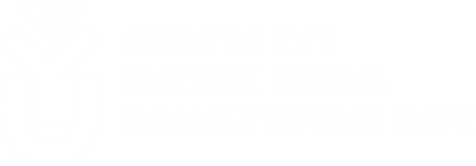 Учебно-методический комплекс по теме «Основа слова»
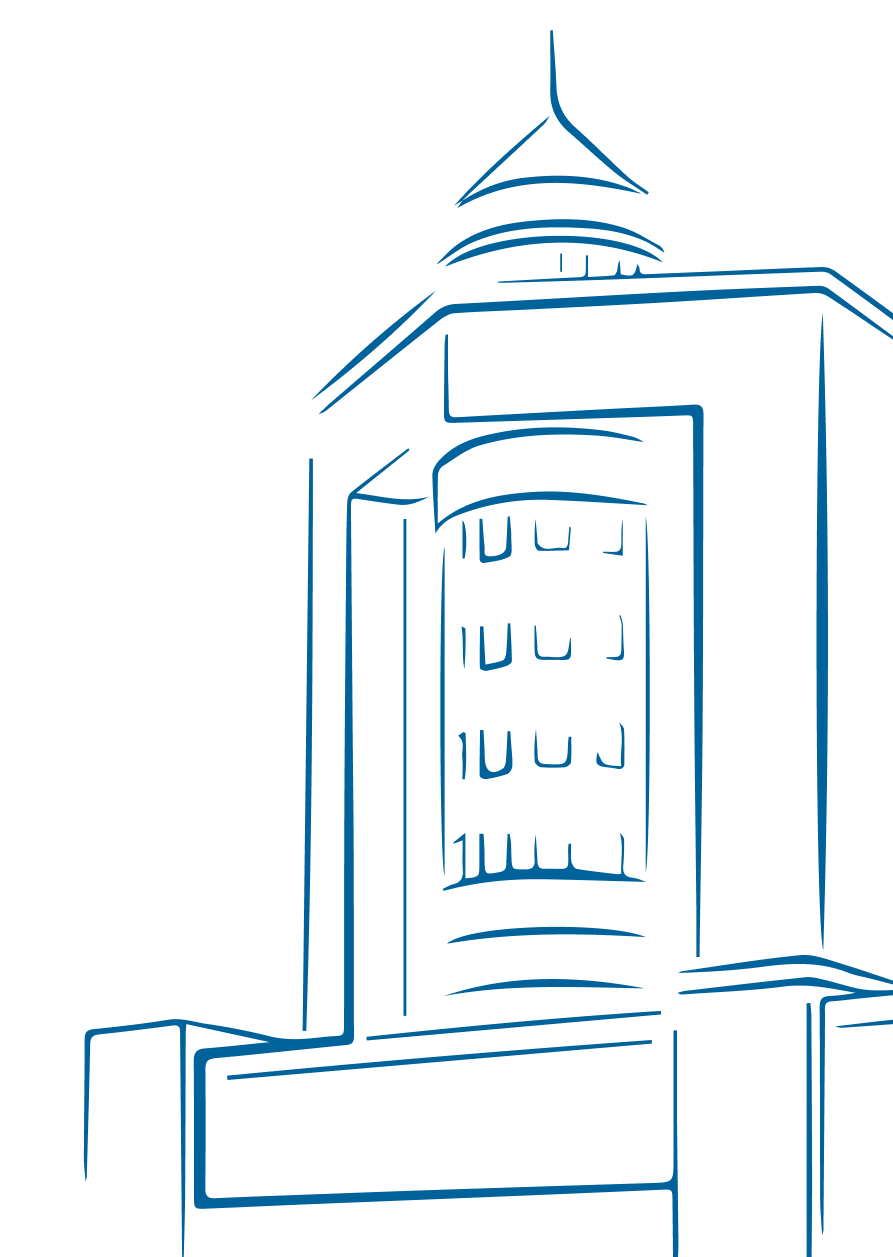 Выполнила:  обучающаяся группы ФИЛ31м
Губаева Светлана Алексеевна
Ханты-Мансийск, 2024
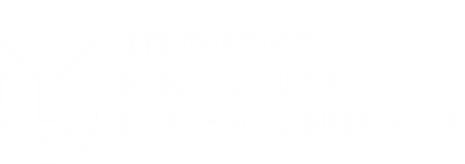 План лекции
Тема: Основа слова. Понятие основы слова. Понятие словообразовательной мотивации слов. Классификация основ: непроизводные – производные, нечленимые – членимые, свободные – связанные (радиксоиды), непрерывные – прерванные. Вопрос об интерфиксах и субморфах.
Понятие основы слова
Понятие словообразовательной мотивации слов
Классификация основ: непроизводные – производные, нечленимые – членимые, свободные – связанные (радиксоиды), непрерывные – прерванные.
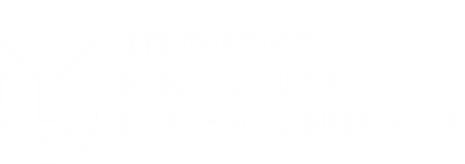 Конспект лекции
1. Основа слова трактуется в лингвистике по-разному. Чаще всего ее понимают как часть слова без окончания («Грамматика - 70» добавляет: и без постфиксального морфа -ТЕ). Школьные учебники связывают понятие основы с выражением лексического значения. Г. А. Пастушенков по этому поводу пишет: «Попытки опереться на лексическое значение слова при выделении его основы не могут принести желаемого результата. Основа слова - явление не семантическое, а чисто формальное, точнее - функциональное. Основа слова не является носителем лексического значения, а представляет собой часть слова, выступающую в качестве структурного ядра при образовании форм синтаксического функционирования». 
Такую основу В. В. Лопатин предложил назвать основой словоформы, противопоставляя ее основе слова. Автор рассматривает ее как одну из линейных единиц морфемного уровня языка (32, с. 107-108). Основа словоформы, или словоизменительная основа может претерпевать изменения в пределах одного слова. На это обстоятельство указывают в своих работах В. Н. Немченко, М. А. Михайлов. Вариативность основы задается парадигмой изменения слова. Так, например, внутри грамматической категории числа имен существительных можно обнаружить две основы - единственного и множественного числа (ср.: УХ- ед.ч., УШ- мн.ч., КРЕСТЬЯНИН -ед.ч., КРЕСТЬЯН - мн.ч.). Следует обратить внимание и на то, что  в словах  СВОЙ, но СВОИ нужно выделять два варианта основ. Особенно значимо для усвоения курса «морфология» умение видеть и, следовательно, выделять два варианта глагольной основы - инфинитива и настоящего времени (ЧИТА, но ЧИТАЙ-). Крайним случаем нарушения основы слова М. А. Михайлов считает супплетивизм (ср.: Я - МЕНЯ, ЧЕЛОВЕК - ЛЮДИ). Этот же автор отмечает активность некоторых основ словоформ в словообразовательном процессе. Так, например, слово ДЕТВОРА мотивируется формой множественного числа - ДЕТИ, ЛЮДИШКИ - формой множественного числа - ЛЮДИ.
Основе словоформы противопоставлена основа слова, которая, по определению В. В. Лопатина, представляет собой совокупность сходных по фонемному составу (при частичном различии фонемного состава) основ словоформ этого слова (32, с. 108). Основа слова, помимо флексии, исключает формообразующие суффиксы (А. Н. Гвоздев включает в состав формообразующих морфем и некоторые приставки, например, ПО- (ср.: ТОНЬШЕ-ПОТОНЬШЕ), НАИ- (ср. : ЛУЧШИЙ - НАИЛУЧШИЙ). Такая основа действительно, в отличие от основы словоформы, в большей степени аккумулирует лексическую семантику (нельзя сказать, что выражает ее полностью, поскольку иногда и флексия способна это делать - ср.: СУПРУГ - СУПРУГА). Таким образом, при морфемном анализе мы будем выделять две   основы, которые   в   ряде   случаев   будут   совпадать   (ср.; УМЕНИИ-Э - основа словоформы и слова, но ЧИТАВШ-ИЙ - основа словоформы на фоне ЧИТА- основы слова).
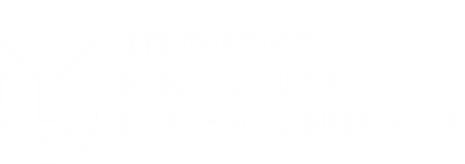 Конспект лекции
2. Словообразовательно мотивированные - это такие слова, значение и звучание которых обусловлены в современном языке другими однокоренными словами (мотивирующими, или производящими). Мотивированные слова осознаются как образованные от мотивирующих слов: стол - столик ‘маленький стол’, белый - белеть ‘становиться белым, белее’. Значение и звучание словообразовательно немотивированных слов (стол, белый) не обусловлены в современном языке другими однокоренными словами; они не осознаются как образованные от других слов.
Мотивированное слово связано с другим однокоренным словом или с несколькими однокоренными словами отношениями словообразовательной мотивации.
Словообразовательная мотивация – это такое отношение между двумя однокоренными словами, при котором значение одного из них либо определяется через значение другого (дом - домик ”маленький дом”), либо тождественно значению другого во всех своих компонентах, кроме грамматического значения части речи (ходить - ходьба), либо полностью тождественно значению другого при различии в стилистической окраске этих слов (колено - разг. коленка).
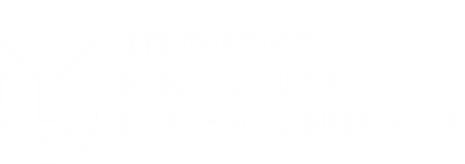 Конспект лекции
3. Основа интересует нас с нескольких точек зрения - с позиции членимости  - нечленимости,   производности  -   непроизводности,  свободы или связанности употребления корня. Проблема членимости впервые была поставлена Г. 0. Винокуром и А. И. Смирницким. Г. О. Винокур ставил членимость слова в полную зависимость от его производности: для него членение слова невозможно, если нельзя указать отдельного слова, находящегося к нему в отношениях мотивации, например, существительное МАЛИНА для Г. О. Винокура нечленимо. Именно поэтому повторяемость корня ученый считал обязательным на фоне необязательности аффиксальных морфем. А. И. Смирницкий отмечал, что любые морфемы должны выделяться на основании одних и тех принципов - для этого «достаточно одного ряда соотношений чающего определенным требованиям». Как отмечает Г. А. Пастушенков, «...в полемике с Г. О. Винокуром, сформировавшим принципы словообразовательной членимости слова, А. И. Смирницким было дано теоретическое обоснование морфемной членимости слова». Одним из важнейших достижений современного учения о словообразовании является дифференциация членимости и производности. Принципы, заложенные Г. О. Винокуром и А. И. Смирницким, получили дальнейшее теоретическое обоснование в работах Н. А. Янко-Триницкой, Е. А. Земской. Во-первых, были разведены термины ЧЛЕНИМАЯ - НЕЧЛЕНИМАЯ основа, ПРОИЗВОДНАЯ - НЕПРОИЗВОДНАЯ основа. Ввиду отсутствия первой пары терминов в течение длительного периода понятия производной и непроизводной основы были размыты, совмещая в себе признаки членимости-нечленимости и отнесенности к процессу словопроизводства. Так, например, производной называлась такая основа, которая членилась на производящую основу (или слово) и формант. При этом подразумевалась, в первую очередь, членимость основы. Нa фоне такого понимания членимости связанные основы уже не могли рассматриваться как производные. Вторая пара терминов, хотя и используется сейчас активно в дериватологии, имеет традиционную соотнесенность с диахронией. По мнению В. В. Лопатина и  И. С. Улуханова, более приемлемы в синхронии термины МОТИВИРУЮЩАЯ и МОТИВИРОВАННАЯ основы. При этом следует заметить, что Н. А. Янко-Триницкая и эти наименования считает неудачными, так как они соотнесены с разными временными пластами - один термин выражен причастием настоящего, а другой - прошедшего времени. Вместе с тем, как бы ни оценивались термины, имеющие прямое отношение к процессу словопроизводства, главное, что они обособились от понятия членимости основы. Далее мы будем использовать их как синонимы в функции взаимозаменяемости.
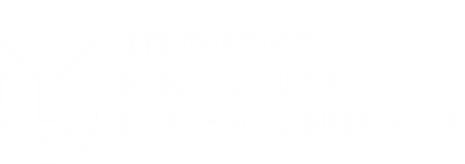 Конспект лекции
3. Сопоставляя понятия членимости и производности, Е. А, Земская отмечает, что «членимость применима ко всем словам, хотя бы одна часть которых повторялась бы с тем же значением в других словах» (21, с.116).  Производность захватывает более узкий круг слов: к числу производных относятся лишь такие слова, которые "входят в двойной ряд соотношений - слов с той же основой и слов с тем же аффиксом» (там же). Понятие членимости, по мнению Е. А. Земской и Н. А. Янко-Триницкой, ступенчато, слова могут иметь разные степени членимости, члениться лучше или хуже, тогда как понятие производности ступенчатостью не обладает. Рассматривая членимость основы при односторонней сопоставимости, Н. А. Янко-Триницкая выделяет также две степени членимости. К так называемой ДОСТАТОЧНОЙ ЧЛЕНИМОСТИ она относит слова, к которым можно подобрать ряд родственных слов на фоне уникального дериванта: ДЕТВОРА, КОЗЕЛ, ВАЗОН, ЧЕТВЕРГ. В этом случае корень свободен, тогда как при ДОСТАТОЧНОЙ СВЯЗАННОЙ ЧЛЕНИМОСТИ корневая морфема вычленяется на фоне однокоренного слова, но с другим суффиксом (ср.: ЯЧМЕНЬ; но ЯЧНЕВЫЙ). К НЕДОСТАТОЧНОЙ ЧЛЕНИМОСТИ автор относит слова, к которым можно подобрать только одноструктурное слово. При этом в некоторых случаях такая членимость поддерживается полной членимостью других слов (ср.: ПАЛАЧ, ВРАЧ, БАСМАЧ на фоне слов ТРУБАЧ, ЦИРКАЧ, СИЛАЧ). В других случаях НЕДОСТАТОЧНАЯ ЧЛЕНИМОСТЬ не подкрепляется членимостью других слов, например, СЕНТЯБРЬ, ДЕКАБРЬ, НОЯБРЬ содержат компонент - ЯБРЬ, которому можно приписать значение «наименование месяца», хотя это не распространяется на всю группу слов (69). Е. А. Земская, в отличие от Н. А. Янко-Трияицкой, выделяет пять степеней членимости, ориентируясь, помимо главного критерия – повторяемости, - на системные отношения морфем. Во взглядах на первую степень членимости авторы совпадают - здесь необходим двойной ряд сопоставлений. Ко второй же степени членимости Е. А. Земская относит те слова, уникальный суффикс которых  имеет  синоним  в  системе  языка  (ср.:   ПОПАДЬЯ,   но ГЕНЕРАЛЬША). Поэтому у Е. А. Земской слова ПОПАДЬЯ и СТЕКЛЯРУС попадают в разные группы слов, так как семантика компонента -ЯРУС не находит формального выражения в языке (это уже третья степень членимости). Неповторяемость корня дает четвертую степень членимости (ср.: БУЖЕНИНА). Плохо членятся слова, отражающие пятую степень членимости, в которых и корень уникален, и аффикс не встречается в хорошо членимых словах (например, СМОРОДИНА). Таким образом, понятие производности и членимости совпадает только тогда, когда основы входят в двойной ряд соотношений с другими словами. Отдельно следует рассматривать членимость связанных основ. Так, Е. А. Земская выводит следующую закономерность: чем яснее значение аффиксов, тем отчетливее членимость слова. Так, предлагается членить слова ОБУТЬ-РАЗУТЬ из-за четкой семантики антонимичных суффиксов, тогда как у слова ОБУВЬ членимости нет. Слова со связанными корнями также способны входить в  двойной рад  сопоставлений  (ср.:   ИЗОЛЯЦИЯ    -   ИЗОЛИРОВАТЬ, АРГУМЕНТАЦИЯ). В таких случаях их членимость несомненна.
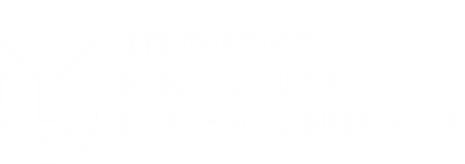 Вопросы для самоподготовки
Сформулируйте Ваше отношение к суффиксу -ТЬ/ТИ инфинитива. Можно ли, на Ваш взгляд, квалифицировать его как флексию?
Как соотносятся между собой основа словоизменения и основа формообразования?
Расскажите о классификации основ в современном русском языке.
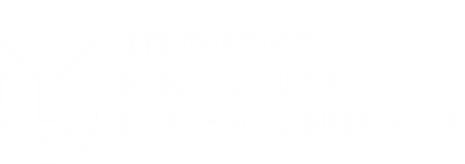 Литература
1. Современный русский язык : учебник и практикум для академического бакалавриата : в 3 т. Том 1: Фонетика. Фонология; Орфоэпия; Графика. Орфография; Лексикология; Фразеология; Морфемика. Словообразование / С. М. Колесникова, Н. А. Николина, В. А. Лаврентьев [и др.] ; под ред. С. М. Колесниковой. — М. : Издательство Юрайт, 2015. 306 с.
2. Современный русский язык, Белошапкова В.А., Брызгунова Е.А., Земская Е.А., 1989.Филиппова Л.С. Современный русский язык. Морфемика. Словообразование: учeб. пособие. / Л.С. Филиппова. — М.: Флинта: Наука, 2009. — 248 с.
3. Современный русский язык. Словообразование: учеб. пособие / Е.А. Земская. - 3-е изд. , испр. и доп. - М. : Флинта : Наука, 2011. - 328 с. 
4. https://www.langust.ru/rus_gram/rus_gr06.shtml
5. Современный русский язык. Морфемика. Словообразование [Текст] : курс лекций : для студентов высших учебных заведений, обучающихся по направлению подготовки 035000 "Издательское дело" / Е. Н. Тихонова ; М-во образования и науки Российской Федерации, Федеральное гос. бюджетное образовательное учреждение высш. проф. образования Московский гос. ун-т печати им. И. Федорова (МГУП), Ин-т изд. дела и журналистики. - Москва : МГУП им. И. Федорова, 2014. - 91, [1] с.; 21 см.
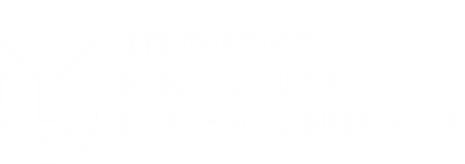 Понятие основы слова
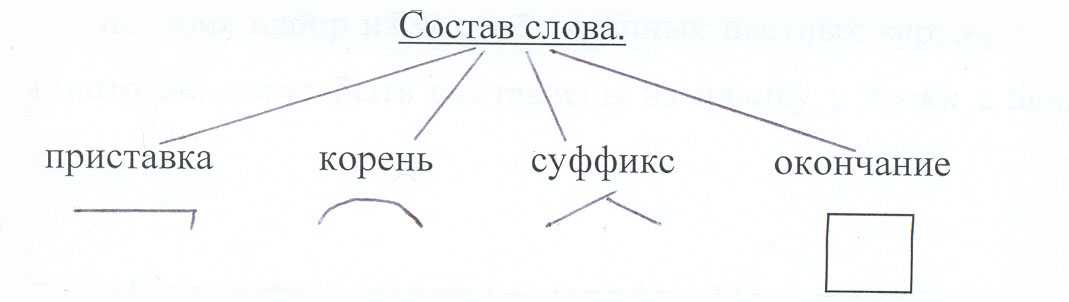 Основа слова в школе (словоизменительная) – часть слова без окончания.
Например: татарин-0
Основа слова в вузе (формообразовательная) – часть слова без окончания и формообразующих аффиксов, которая заключает в себе лексическое значение.
Например: учительниц-а, семьй-а.
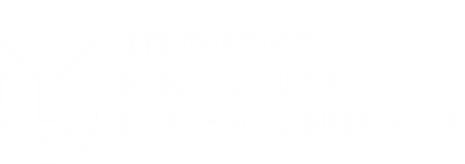 Понятие словообразовательной мотивации слов
Словообразовательная мотивация – это отношение между двумя однокоренными словами, при котором значение одного из них либо определяется через значение другого (дом - домик ”маленький дом”), либо тождественно значению другого во всех своих компонентах, кроме грамматического значения части речи (ходить - ходьба), либо полностью тождественно значению другого при различии в стилистической окраске этих слов (колено - разг. коленка).
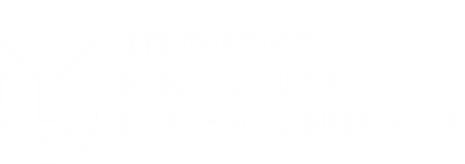 Классификация основ
Непроизводная основа — это нечленимая основа, равная корню, самостоятельная по значению. 
Например: вод-а, медведь-0
Производная основа — это членимая основа (состоящая из корня и словообразующих аффиксов), сопоставляющаяся с непроизводной основой в семантическом и словообразовательном отношении.
Например: бесед-ова-ть, зим-н-ий, зим-ов-а-ть
Основы с полной свободной членимостью. К этой группе относятся основы, которые включают свободные корни и повторяющися аффиксы.
Например: зл-ой\зл-ость, юн-ый\юн-ость
Основы с полной связанной членимостью. Включают слова со связанными корнями и словообразующими аффиксами, повторяющимися в ряде слов.
Например: агит-ировать\агит-ация, трансл-ировать\трансл-яция.
Прерванная формообразующими аффиксами и флексиями основа называется прерванной.
Например: купа-л-ся, пар-о-ход, диван-ом-кроватьй-у
Непрерванная основа – рыбк -а, столов -ый, мечта -ть
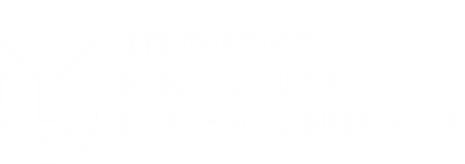 Домашнее задание
Написать конспект по интерфиксам и субморфам.

Рекомендуемая литература: 
Современный русский язык, Белошапкова В.А., Брызгунова Е.А., Земская Е.А., 1989.
Филиппова Л.С. Современный русский язык. Морфемика. Словообразование: учeб. пособие. / Л.С. Филиппова. — М.: Флинта: Наука, 2009. — 248 с.
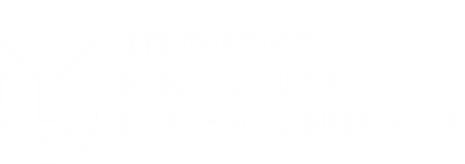 План практики
1) Трудные случаи выделения основ у существительных
2) Трудные случаи выделения основ у прилагательных и наречий
3) Трудные случаи выделения основ у глаголов и глагольных форм
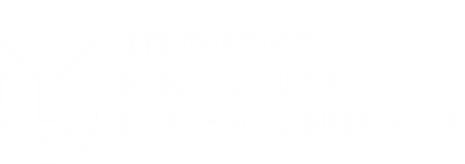 Упражнения
Упражнение 1. Выделите основу. Отметьте слова с прерванной основой. 
Сыплет дождик большие горошины, вьётся ветер, и даль нечиста. Закрывается тополь взъерошенный серебристой изнанкой листа.
Упражнение 2. Выделите основу у каждого слова и дайте характеристику по предложенному плану:
Производная\непроизводная
Членимая\нечленимая
Свободная\связанная
Прерванная\непрерванная
Почтовый, почтамт, почтальон, стеклянный, стеклярус, телятина, буженина, осетрина, закоулок, малина, детвора, детский, переулок, телячий, давний, баранина, стеклышко.
Упражнение 3. Выделите основу. Чем мотивированно разделение слов по группам? 
1) раздувать, намывать, оглядывать, разогревать, пасти, нести, пиши, скажи, исправь, думай, ограбил, треснул, играл, читающий, читаемый, играющий, пишущий, смешанный, увиденный, будучи, читая, слыша.
2) красивее, глубже, высочайший, дороже, дешевле, меньше, белейший, желтее, малейший, дружнее, свежайший, наивысший, певучий, горячее, теплее, громче, нижайше, лучше, смелее, ближе, мягче, дальше.
3) паровоз, литературоведение, пятиклассник,  языкознание, чудеса, дочери, листья, перья, пароход, коневод, дымоход, орловец, матери, самолет, пешеход, певец, энергосистема, микробиолог, землетрясение, тысячелетие, вертихвостка, пчеловод, сенокос.
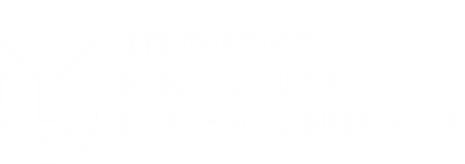 Упражнения (ответы)
Упражнение 1. Выделите основу. Отметьте слова с прерванной основой. 
Сыплет дождик большие горошины, вьётся ветер, и даль нечиста. Закрывается тополь взъерошенный серебристой изнанкой листа.
Упражнение 2. Выделите основу у каждого слова и дайте характеристику по предложенному плану:
Производная\непроизводная
Членимая\нечленимая
Свободная\связанная
Прерванная\непрерванная
Почтовый – производная; членимая; связанная, непрерванная, почтамт – непроизводная; нечленимая; свободная, непрерванная, почтальон – непроизводная; нечленимая; связанная; непрерванная, стеклянный – непроизводная; нечленимая; связанная; непрерванная , стеклярус – производная; членимая; свободная; непрерванная, телятина – производная; членимая; связанная; непрерванная, буженина - производная; членимая; связанная; непрерванная, осетрина - производная; членимая; связанная; непрерванная, закоулок - производная; членимая; связанная; непрерванная, малина - непроизводная; нечленимая; свободная; непрерванная, детвора - производная; членимая; связанная; непрерванная, детский - непроизводная; нечленимая; связанная; непрерванная, переулок - производная; членимая; связанная; непрерванная, телячий - производная; членимая; связанная; непрерванная, давний - непроизводная; нечленимая; связанная; непрерванная, баранина - производная; членимая; связанная; непрерванная, стеклышко - производная; членимая; связанная; непрерванная.
Упражнение 3. Выделите основу. Чем мотивированно разделение слов по группам? 
1) раздувать, намывать, оглядывать, разогревать, пасти, нести, пиши, кричи, скажи, исправь, думай, ограбил, треснул, играл, читающий, читаемый, играющий, пишущий, смешанный, увиденный, будучи, читая, слыша.
2) красивее, глубже, высочайший, дороже, дешевле, меньше, белейший, желтее, малейший, дружнее, свежайший, наивысший, певучий, горячее, теплее, громче, нижайше, лучше, смелее, ближе, мягче, дальше. 
3) паровоз, литературоведение, пятиклассник,  языкознание, чудеса, дочери, листья, перья, пароход, коневод, дымоход, орловец, матери, самолет, пешеход, певец, энергосистема, микробиолог, землетрясение, тысячелетие, вертихвостка, пчеловод, сенокос.
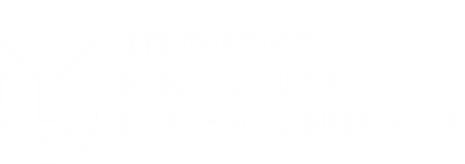 Домашнее задание
Выделите в данных словах основу. Опишите её как членимую на морфемы/ не членимую на морфемы; производную/ непроизводную; прерванная/ непрерванная; свободную/ связанную. 
Образец: 
Алгоритм выделения формообразовательной основы: 
1) Поставить слово в начальную форму и определить часть речи
2) Выделить окончание, если это возможно (изменяемая часть слова)
3) Исключить все формообразующие аффиксы, если они есть
4) Выделить основу
Красивейший – производная, членимая, непрерванная, свободная.

Карандашный, правдивость, подобреть, перекресток, переулок, уловка, холмистый, рассмотрел, синева, гуляя, расцветка, добрейший, поправиться, переходит, дочитавший, безбоязненный, шлифовальный, приобретатель, крепление, облицовка, географический, наилучший, вернее, олений, принарядиться, уживчивый, трижды, пробормотав.
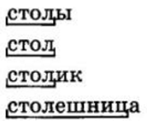 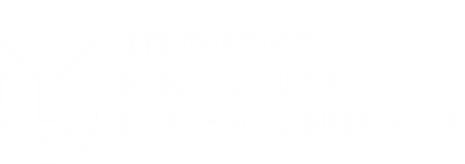 Тестовые задания
1. Часть изменяемого слова без окончания называется:
а) основа
б) суффикс
в) префикс
г) постфикс
2. Укажите слово в котором НЕВЕРНО выделена основа слова:
а) столы
б) столу
в) столешница
г) стол
3. В каком ряде верно перечислены все морфемы, входящие в основу слова:
а) приставка, корень, окончание
б) корень, суффикс
в) приставка, корень, суффикс
г) окончание, суффикс
4. Дайте характеристику основы слов: пришкольный, глазки, методика.
5. Найдите слово, в котором основа непроизводная:
а) зимой
б) льешь
в) выпить
г) возврат
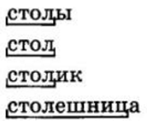 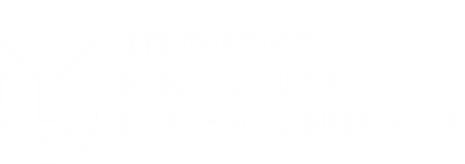 Тестовые задания
6. Найдите лишнее слово(а) в данном ряду и объясните свой выбор:
Вертолет, рюкзак, студенты, лиса, двигаться, пароход, университет
7. Сопоставьте слова и характеристику их основы







8. В каком из слов правильно выделен интерфикс
а) пешехОд
б) пятИклассник
в) газопрОвод
г) литературовЕдение
9. Выделите основу слова возмужалый
10. Что такое субморф?
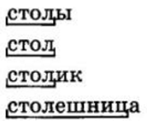 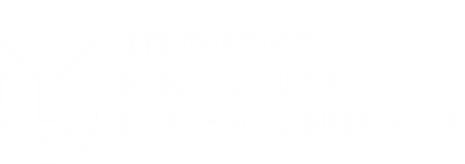 Тестовые задания (ответы)
1. Часть изменяемого слова без окончания называется:
а) основа
б) суффикс
в) префикс
г) постфикс
2. Укажите слово в котором НЕВЕРНО выделена основа слова:
а) столы
б) столу
в) столешница
г) стол
3. В каком ряде верно перечислены все морфемы, входящие в основу слова:
а) приставка, корень, окончание
б) корень, суффикс
в) приставка, корень, суффикс
г) окончание, суффикс
4. Дайте характеристику основы слов: пришкольный, глазки, методика.
Пришкольный – производная, членимая, свободная, непрерванная; глазки – производная, членимая, свободная, непрерванная; методика – производная, членимая, свободная, непрерванная.
5. Найдите слово, в котором основа непроизводная:
а) зимой
б) льешь
в) выпить
г) возврат
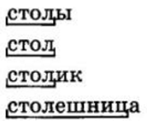 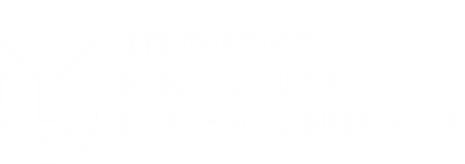 Тестовые задания (ответы)
6. Найдите лишнее слово(а) в данном ряду и объясните свой выбор:
Вертолет, рюкзак, студенты, лиса, двигаться, пароход, университет. У всех остальных слов основа непрерванная.
7. Сопоставьте слова и характеристику их основы






8. В каком из слов правильно выделен интерфикс
а) пешехОд
б) пятИклассник
в) газопрОвод
г) литературовЕдение
9. Выделите основу слова возмужалый
10. Что такое субморф?
Субморфы - противоположны нулевым морфам, с точки зрения двуплановости морфемы, тождественны соответствующим морфам по форме (по фонемному составу), но лишены самостоятельного значения.
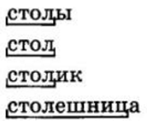 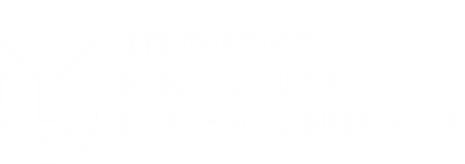 Темы рефератов
1. Вопрос об интерфиксах и субморфах.
2. Основа слова. Подходы к классифицированию.
3. Трудные случаи выделения основ у разных частей речи.
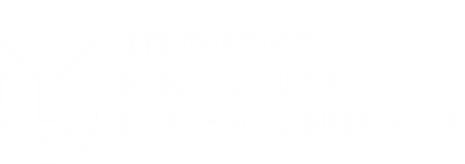 Задания для контрольной работы
Выделите основу в данных словах, определите характер основы (производный, непроизводный). 
Важничать, празднующий, груженый, груженный лесом, чернивший, сушеные грибы, сушенные на солнце грибы, смеющийся, золотящиеся, выжидая, волнующаяся, учащиеся (существительное), непроходимые болота, склоняемые слова, необъяснимый, не проницаемый, утешайся, подготовляйтесь, пойдемте, оживленное движение, оживленный беседой, по-новому, сверху, светло (наречие), листья, воронье гнездо, заячий, разыгрались, отцов (прилагательное), килограммов, дядья, иллюстраций, ранней весной, приехал весной, мелким шагом, сел рядом, себя, никто, сомкнуть, сохнуть, сохнут, ленточка, кто-то, смеяться.
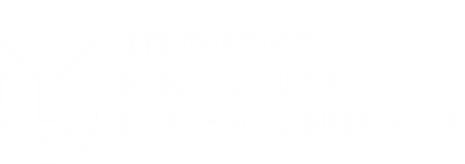 Задания для контрольной работы (ответы)
Важничать - производная, празднующий - производная, груженый - производная, груженный - производная лесом - непроизводная, чернивший - производная, сушеные - производная грибы - непроизводная, сушенные - производная на солнце - непроизводная грибы - непроизводная, смеющийся - производная, выжидая - производная, волнующаяся - производная, учащиеся -производная (существительное), непроходимые - производная болота - непроизводная, склоняемые - производная слова - непроизводная, необъяснимый - производная, непроницаемый - производная, утешайся - производная, подготовляйтесь - производная, оживленное - непроизводная движение - непроизводная, оживленный - производная беседой - непроизводная, по-новому - непроизводная, сверху - непроизводная, светло - непроизводная (наречие), листья - производная, воронье - производная гнездо - непроизводная, заячий - непроизводная, разыгрались - производная, отцов - непроизводная (прилагательное), килограммов - непроизводная, иллюстраций - непроизводная, ранней - непроизводная весной - непроизводная, приехал - производная весной - непроизводная, мелким - непроизводная шагом - непроизводная, сел - непроизводная рядом - непроизводная, себя - непроизводная, никто - непроизводная, сомкнуть - производная, сохнуть - производная, сохнут - непроизводная, ленточка - непроизводная, кто-то - непроизводная, смеяться - производная.
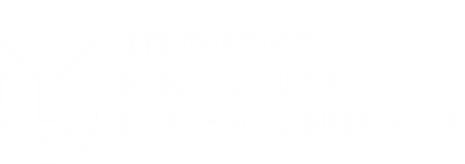 Задания для контрольной работы
Диктант
Тема, кринж, краш, треш, водила, облом, кент, халява, хавчик, родаки, препод, училка, чувак, офигеть, стрем, ковид, русич, арми, шарить, байтить, варик, задонатить, вайб, универ, клава, чекать, инфа, дичь, инглиш, бабки, агриться, шипперить, студак.
Задание: Выделите основу у каждого слова.
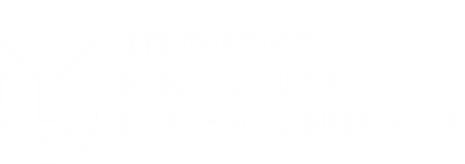 Задания для контрольной работы (ответы)
Диктант
Тема, кринж, краш, треш, водила, облом, кент, халява, хавчик, родаки, препод, училка, чувак, офигеть, стрем, ковид, русич, арми, шарю, байтить, варик, задонатить, вайб, универ, клава, чекать, инфа, дичь, инглиш, бабки, агриться, шипперить, студак.
Задание: Выделите основу у каждого слова.
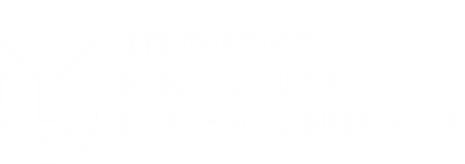 Текст деловой ситуации
Урок в 6 классе по теме: «Основа слова»
Учитель
Здравствуйте, ребята, сегодня у нас тема «Основа слова». Давайте вспомним определение из 5 класса.
Ученики
Основа это неизменяемая часть слова.

Тема курсовой работы

Основа слова в системе словообразования
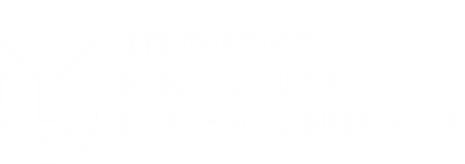 Термины для глоссария по теме
Основа слова (формообразовательная) – часть слова без окончания и формообразующих аффиксов, которая заключает в себе лексическое значение.
Основа слова (словоизменительная) – часть слова без окончания.
Словообразовательная мотивация – это такое отношение между двумя однокоренными словами, при котором значение одного из них либо определяется через значение другого (дом - домик ”маленький дом”), либо тождественно значению другого во всех своих компонентах, кроме грамматического значения части речи (ходить - ходьба), либо полностью тождественно значению другого при различии в стилистической окраске этих слов (колено - разг. коленка).
Субморфы – противоположны нулевым морфам, с точки зрения двуплановости морфемы, тождественны соответствующим морфам по форме (по фонемному составу), но лишены самостоятельного значения. Например, в прилагательных бледный и черный -н- является субморфом
Интерфиксы – это аффиксы, соединяющие простые основы (корни) в составе сложных слов. Например, в слове литературоведение гласная о является интерфиксом.
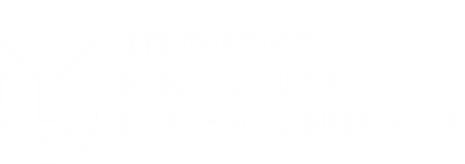 Вопросы к зачету по теме
Основа слова и основа словоформы.
Трудные случаи выделения основ у разных частей речи.
Словообразовательная мотивация слов.
Классификация основ (непроизводные – производные, нечленимые – членимые, свободные – связанные (радиксоиды), непрерывные – прерванные).
Понятие интерфикса и субморфа.
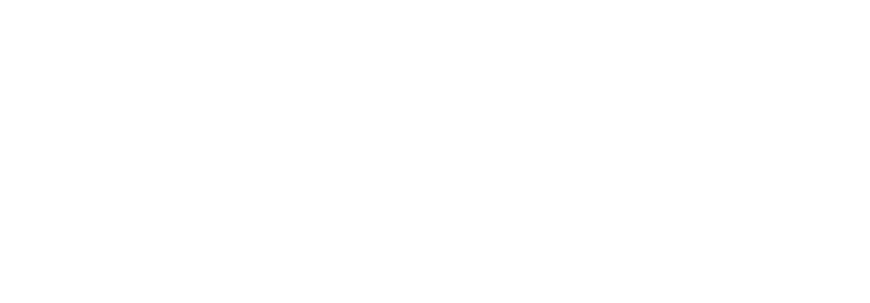 Спасибо за внимание!
Губаева С.А.
lana.samarina97@mail.ru